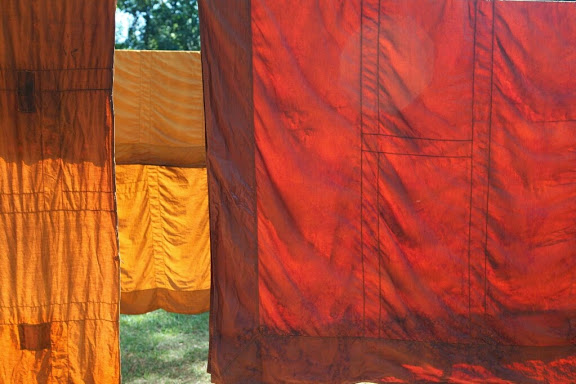 Anglická lesní sangha
Zdeňka Pitrunová
Proměny tradičního buddhismu
vnitřní dynamika (tradice není statická)
neustálá snaha o očistu, reformu, návrat 
celková změna společnosti – modernizace (vlivem kolonialismu či westernizace
vliv západních ideí a praktik, inovace, nové struktury a formy organizace
Thajsko (Siam): původ tradice
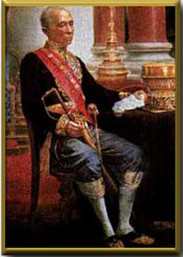 Král Mongut
(1851-1868)
reformy
hnutí Dhamma- jutika
Intenzivní modernizace společnosti
Po 2. světové válce
snaze o přizpůsobení sanghy moderní společnosti 
zainteresování sanghy do nově nastolených problémů (zaměstnávání mnichů v rozvojových projektech i v projektech se značným politickým podtextem v duchu buddhismus kontra komunismus atd.) 
1950 Asociace mladých buddhistů Thajska, jejímž cílem je „propagovat zachování dhammy v souladu se skutečnými zásadami buddhismu.“
Lesní mnišství
Dhutanga praxe
kláštery na SV Thajska. 
Phra Adžan Mun Bhuridatta Théra (1870–1949). 
Thudanga mnich
putoval do Barmy
již za svého života prohlášen za arahanta
přísný, asketický život
prokazování supranormálních schopností. 
žáci Ajahn Lí, Adžan Čá a Adžan Maha Boowa.
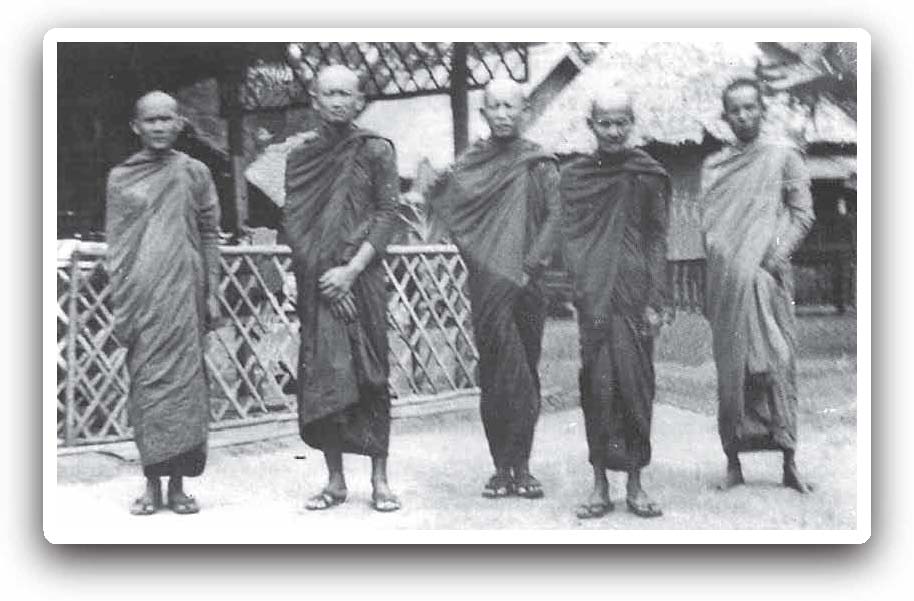 13. Dhudanga praxe
1. nenosit příjemné oblečení
2. nosit pouze tři kusy oděvů
3. jíst pouze jídlo získané na pindapádě
4. nevybírat si mezi domy, u kterých bude čekat na almužnu
5. jíst pouze jedno jídlo denně, žádné jídlo po poledni
6. všechno v jedné míse
7. nepřidávat si
8. nežít ve městě ani na vesnici, ideál lesa
9. žít pod stromy beze střechy
10. odmítat pobyt pod střechou
11. pobývat na pohřebištích
12. nespát na posteli
13. nikdy neulehnout
Lesní mnišství
nárůst počtu mnichů, kteří opustili oficiální mnišské struktury a vyhledali jednoduché podmínky
 meditační praxe
přísná disciplína
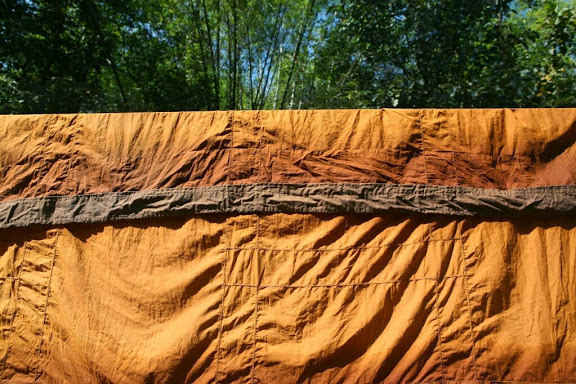 Různá roucha – různé tradice
Okrová roucha lesních mnichů…
Adžan Čá a Adžan Sumedho
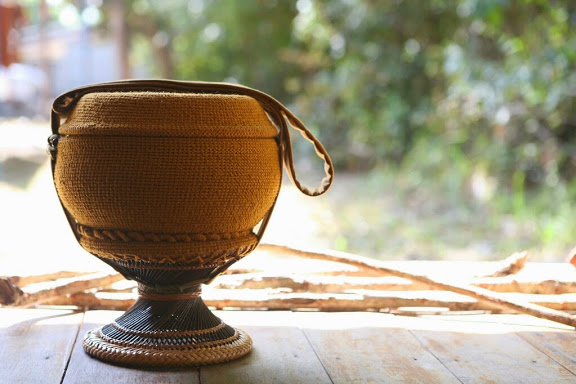 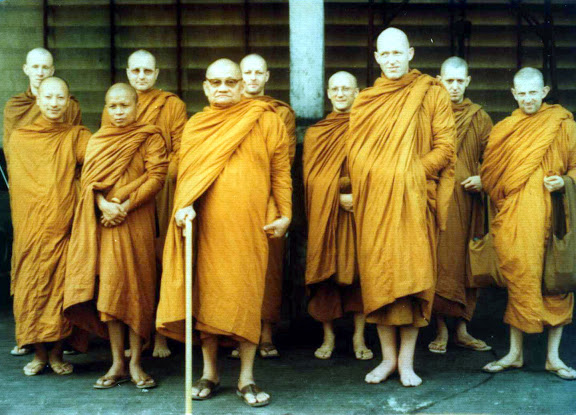 Adžan Sumedhó/Robert Jackman
nar. 1934 v Seattlu
studium čínštiny, historie
po službě v armádě pokračoval ve studiu orientalistiky
v roce 1963 ukončil MA program Jihoasijských  studií
„Bob“ Jackman (dvacetiletý)
Válka v Koreji (1950 – 1953) 

zdravotník 
US Navy
„Bob“ Jackman (třicátník)
1962 – 1964
Služba u Mírových sborů/
Peace Corps
na Borneu
Žákem Adžana Čá
1966 vysvěcen jako novic
1967 - 1977
Klášter Wat Pa Pong
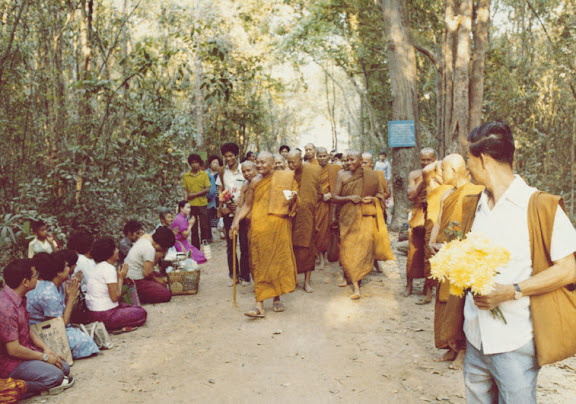 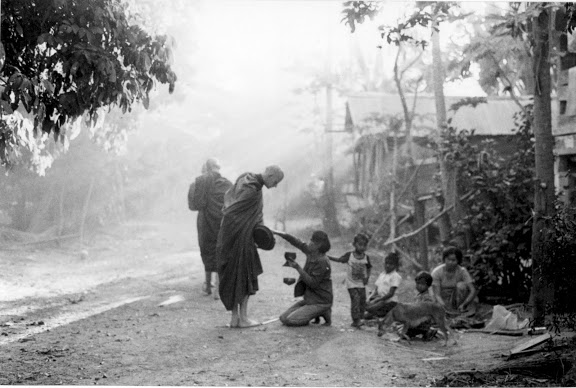 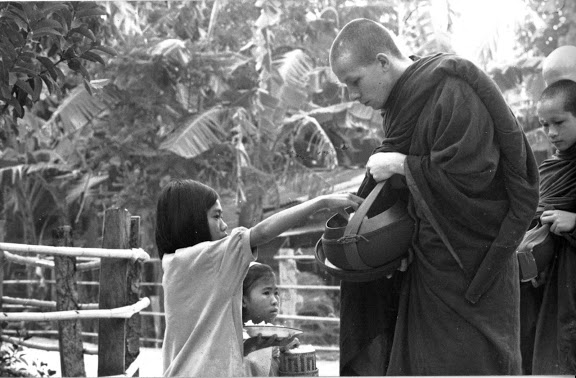 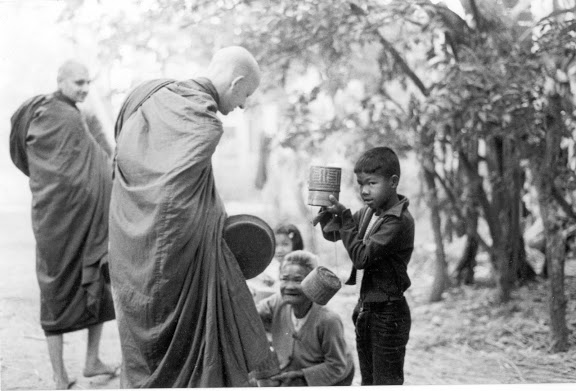 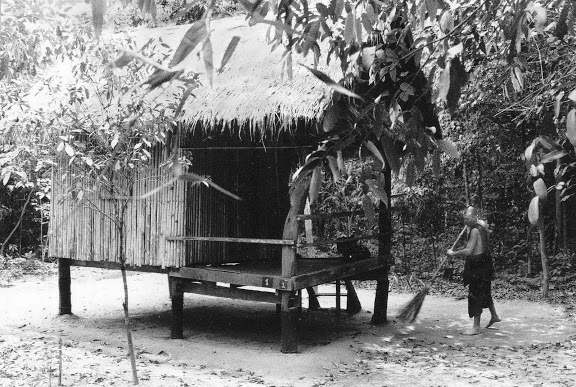 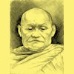 Reflexe v textech
„Někdy se vhled objeví v tom nejméně očekávaném  okamžiku.  
To se stalo mně, když jsem žil v klášteře Wat Pa Pong. Severovýchodní část Thajska se svými hustými lesy a rovnými planinami není zrovna to nejkrásnější i nejpříjemnější místo na světě; v letním období je tam strašné vedro.
Před každým svátečním dnem jsme museli jít a v odpoledním žáru zametat listí na cestičkách. Byly to ohromné plochy, co jsme museli zvládnout.
Strávili jsme celé odpoledne pod sálajícím sluncem, zpocení a metoucí listí na hromady hrubými košťaty; to byla jedna z našich povinností. Mně se to vůbec nelíbilo. Říkal jsem si: „Já tohle nechci dělat. Nepřišel jsem sem, abych zametal na zemi listí; jsem tady, abych se stal osvíceným – a oni mne místo toho nechají zametat listí. Navíc je vedro a já mám světlou kůži; mohl bych z toho dostat rakovinu kůže, když jsem tady v takovém horkém podnebí.“
Jedno odpoledne jsem tam tak stál a cítil se opravdu špatně, říkal jsem si: „Co tady vlastně dělám? Pro jsem sem přišel? Proč tu ještě jsem?“ 
Stál jsem tam se svým dlouhým hrubým koštětem a neměl jsem už vůbec sílu pokračovat v práci; litoval jsem sám sebe a všechno ostatní nenáviděl. Pak se najednou objevil Adžán Čá, ušklíbl se na mne a řekl: „Wat Pa Pong je plný utrpení, co?“ a odkráčel.”
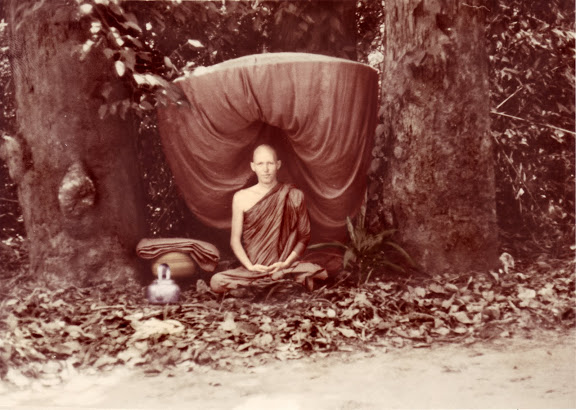 Opatem kláštera Wat Pah Nanachat
1975.
Založen mezinárodní klášter

Wat Pah Nanachat
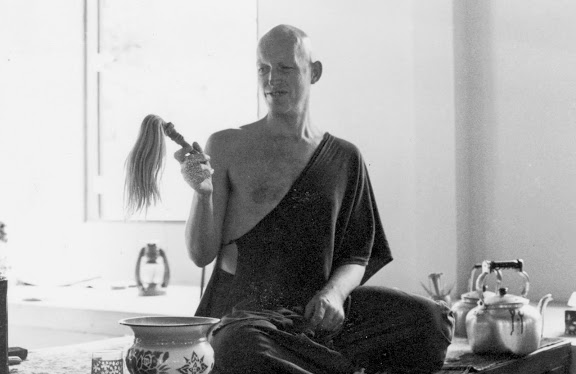 Jak se tam dostat?
Wat Pah Nanachat: donátoři
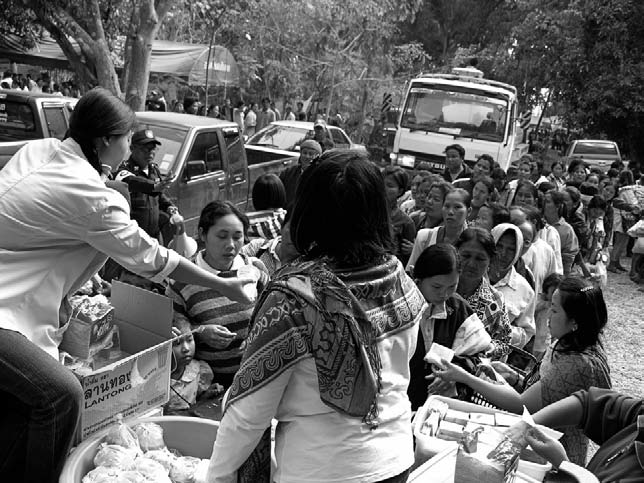 Ve Velké Británii
situace byla „zralá“
existoval záměr
přišli na pozvání
dostatečná komunita Thajců, Sinhálců atd.
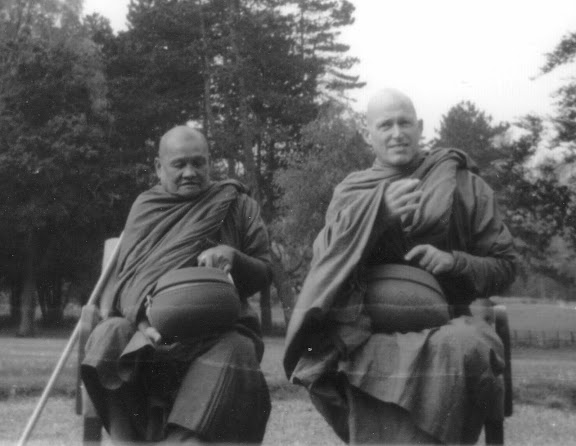 Adžan Sumedhó s žáky v Amaravati.
Chithurst house/ Chitaviveka
Viktoriánské sídlo a pozemky s lesem a rybníkem.
Dána
O jídlo se starají lajci a novicového hopřipravují v kuchyni.
Tudong
Adžan Sučito si užívá svého dárku k 60 tým narozeninám.
Tudong
Hartridge Buddhist Monastery
Oltář v shrine room
Amaravati Buddhist Monastery
1984
Meditační praxe a púja
Meditační chodníček pro čankamanu
Další kláštery
Wat Pah Santidhamma (The Forest Hermitage)
Santacittarama (Itálie)
Budismo Theravada Da Floresta (Portugalsko)
Abhayagiri Buddhist Monastery (USA)
 Dhammapala Buddhistisches Kloster (Švýcarsko)
Buddhistisches Waldkloster Muttodaya (Německo)
Tisarana Buddhist Monastery  (Kanada)
Buddha Bodhivana Monastery (Austrálie)
Bodhinyanarama Monastery (Nový Zéladn)
Santačitarana v Římě v Itálii – slavnost Kathina
Dostaly darem od thajského krále Bhumibola při příležitosti jeho 84 narozenin roucha.
„Mnišky“/ „nuns“ v Chithurstu
Méčí v Thajsku
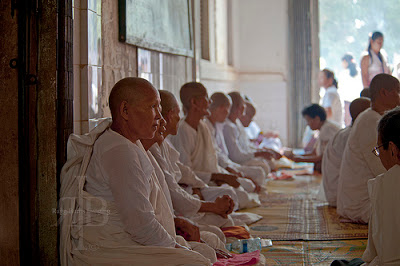 Mnišky
Adžan Čandasiri
Adžan Čandasiri
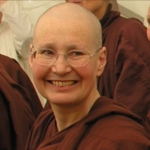 (1947 ve Skotsku) 
Vychována jako křesťanka
studium univerzity, therapeutka
v roce 1977 zájem o meditaci
první žena
spolupodílela se na utváření pravidel 
vede meditační retreaty – mladí lidé a dialog s křesťanstvím
retreaty v ČR
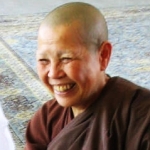 Adžan Bodhipala
1940 v JV Asii
vdaná, matka 3 dětí a babička 5 vnoučat
v roce 1999 byla vysvěcena jako Sīladharā u učitele Adžana Sumedho 
Venerable Ajahn Sumedho was her Preceptor.
vystudovala aplikovanou matematiku a pracovala po 20 let jako počítačová programátorka 
Proč se rozhodla pro život v klášteře?
Pochopila, že není lepší místo na zemi, které by jí umožňovala stát se pozorovatelem aktivit její mysli a zároveň může nashromáždit dobré skutky/zásluhy službou sanze v Amaravati
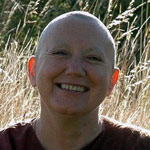 Adžan Metta
1953 v Německu
Byla vdaná, má syna, pracovala jako sekretářka
od roku 1984 praktikovala meditaci v různých skupinách, různé workshopy
V Thajsku nejdřív u Adžana Buddhadasi ve Wat Suan Mokkh
V roce 1993 anagarika v Amaravati, sīladharā v roce 1996
Ajja Anandabodhi
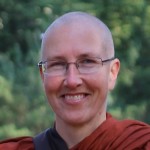 poprvé navštívila Amaravati
 v roce 1990 s přítelem
V roce 1992 anagarika, 1995 siladhara
V roce 2009 she moved to the U.S. on invitation of the Saranaloka Foundation, to help establish Aloka Vihara,
V roce 2011 opustila tradici Adžana Čá a přijala svěcení bhikkhuní
tudong
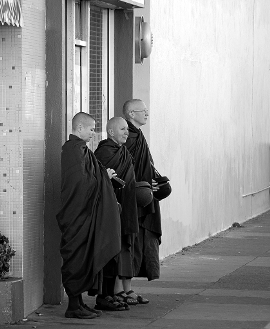 a „taking“ the 
sign of the samana 
out into the world
„walking of faith“
2008
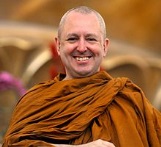 Adžan Brahm opat kláštera 
Bodhinyana v Austrálii 
22. 10. 2009 Brahm s Bhante Sujato vysvětil čtyři bhikkhunis Venerable Ajahn Vayama aVenerables Nirodha, Seri and Hasapanna.
Rada starších v Thajsku na svém zasedání 1. 11. rozhodla vyloučit Adžana Brahmavamso a klášter Bodhinyana ze skupiny Wat Pa Pong klášterů
Po roce 2008 odešla více než polovina všech mnišek:
A) odložili roucho 
B) přijaly bhikkhuní svěcení
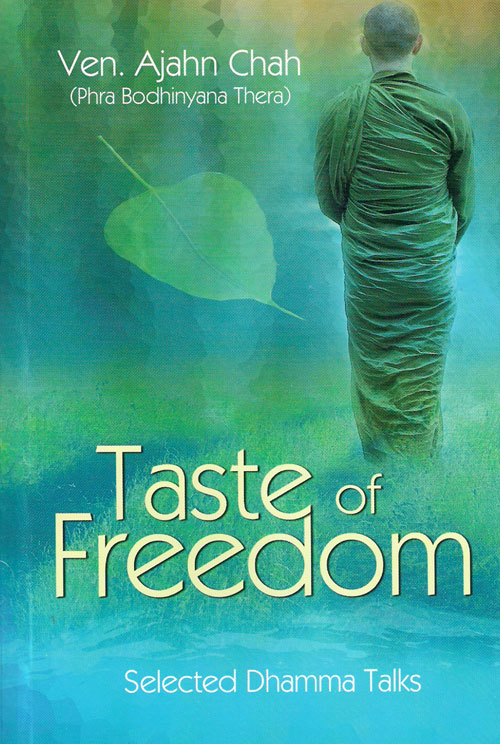 Další literatura
BBC dokument:
How Buddha comes to Sussex
http://www.youtube.com/watch?v=H5-Fzob9MZc